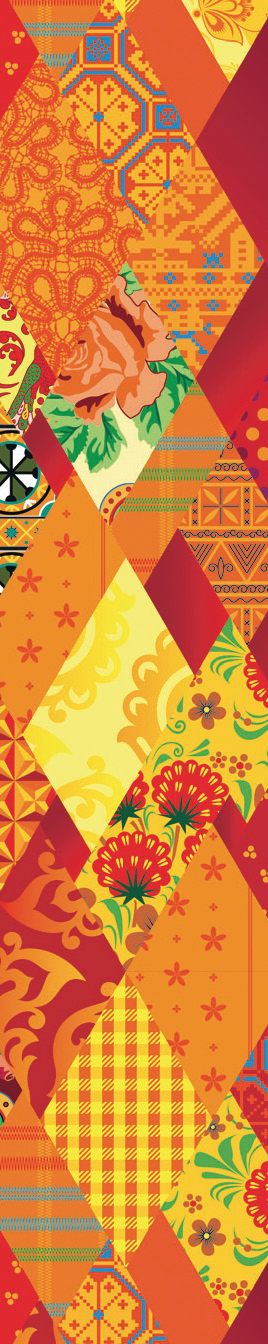 Ценности Олимпийских и Паралимийских игр. Развитие двигательных качеств методом модульного обучения
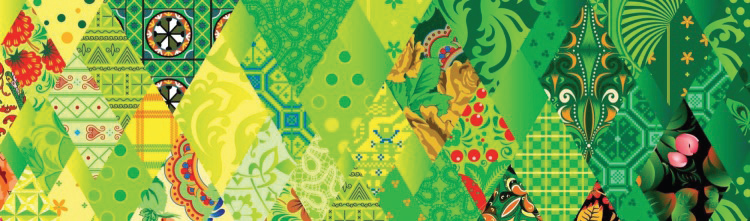 Вопрос № 1.Сколько паралимпийских зимних видов спорта?
А. – 5
В. – 7 
С. – 10 
D. – 11
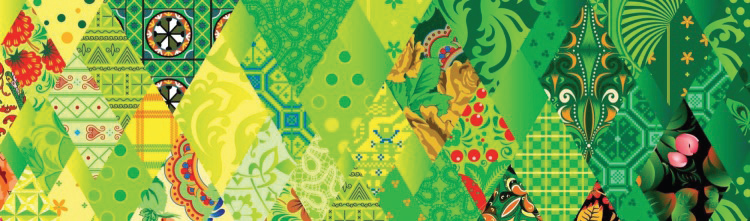 Вопрос № 2. Сколько олимпийских зимних видов спорта?
А. – 5
В. – 7 
С. – 10
D. – 8
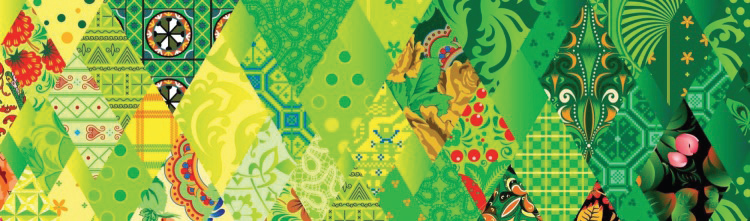 Вопрос № 3. Какими качествами нужно обладать, чтобы сделать первый шаг, когда все вокругговорят о том, что у тебя нет шансов?
А. – Уважение
В. – Равенство
С. – Смелость
D. – Вдохновение
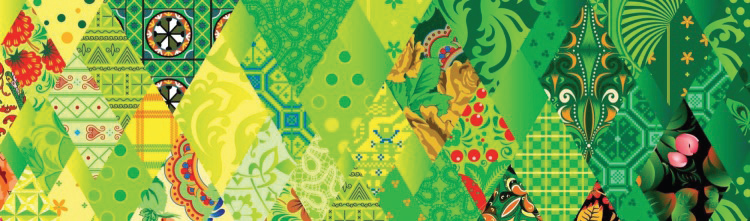 Вопрос № 4. Паралимпийский спорт призван стирать границы и барьеры между людьмис инвалидностью и без инвалидности. Какую ценность символизирует примерОскара Писториуса?
А. – Равенство
В. – Смелость
С. – Совершенство
D. – Уважение
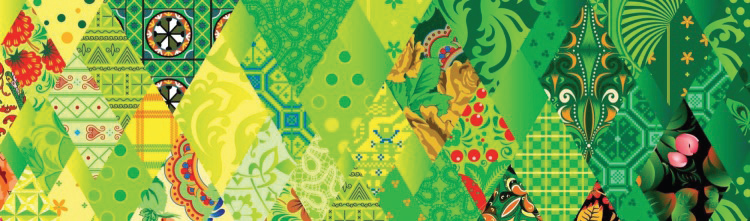 Вопрос № 5. Какие отношения между народами пропагандирует Олимпийское движение?
А. – Дружба
В. – Совершенство
С. – Вдохновение
D. – Смелость